Michigan County  Opioid Settlement Funds PowerPoint Template
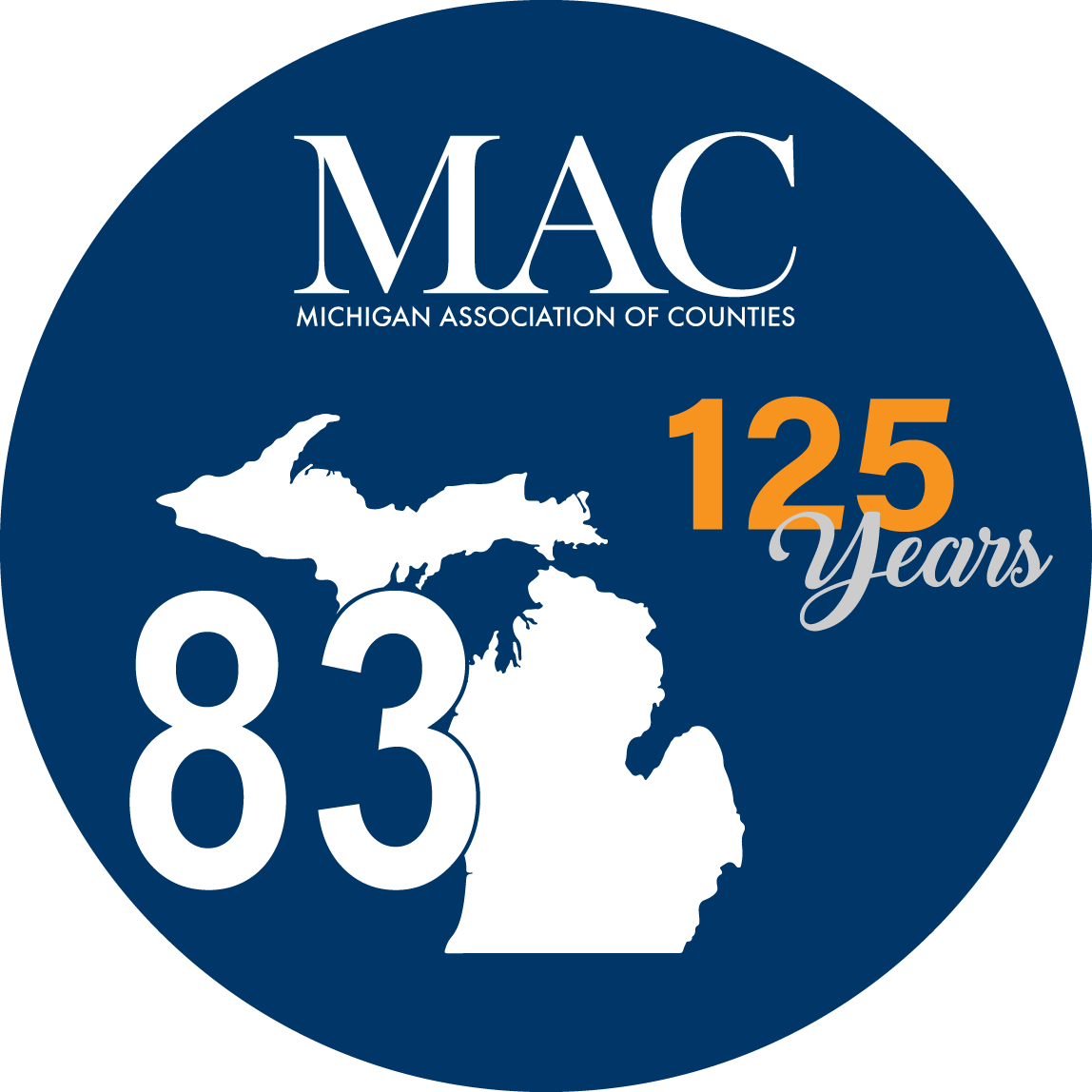 Scope of Substance Use
County-Specific Data
Provide county-specific data around
Number of overdose fatalities
Number of non-fatal overdoses
Number of EMS responses to possible overdoses
Number of ED visits for overdose
Number of hospital admissions for overdose
Number of prescriptions
Number of people presenting in the jail with a need for SUD treatment
Number of people treated for SUD within the jail
Number of people accessing local SSP(s)
Other relevant data
Opioid Settlements
Opioid Settlements Overview
The state of Michigan is slated to receive nearly $776 million over 18 years from two settlements, Distributors (McKesson, Cardinal Health and AmerisourceBergen) and J&J 
Fifty percent (50%) of the settlement amount will be sent directly to county and local governments
Allocation percentages can be found in Exhibit A of the Michigan State-Subdivision Agreement for Allocation of Distributor Settlement Agreement and Janssen Settlement Agreement
Exhibit E provides a non-exhaustive list of expenditures that qualify as being paid for Opioid Remediation
Opioid Settlement Resource Center - The Michigan Association of Counties (micounties.org)
Opioid Remediation - Definition
*85% of funds are required to be spent on opioid remediation with 70% of funds used for future opioid remediation
Care, treatment, and other programs and expenditures (including reimbursement for past such programs or expenditures except where this Agreement restricts the use of funds solely to future Opioid Remediation) designed to 
(1) address the misuse and abuse of opioid products, 
(2) treat or mitigate opioid use or related disorders, or 
(3) mitigate other alleged effects of, including on those injured as a result of, the opioid epidemic.
Final_Distributor_Settlement_Agreement_3.25.22_Final.pdf (nationalopioidsettlement.com)
Opioid Settlements Overview
Additional settlements are expected to take place with
Purdue Pharma
Mallinckrodt PLC
Endo
Teva
Allergan
CVS
Walmart 
Distribution process, requirements on spending and reporting may differ
Tribal settlements are separate
County Settlement Background
Outline details specific to county sign-on, litigation, etc.
Strategies for Spending
Exhibit E Overview – Core Strategies
Settlements outline specific strategies for utilization of funds, including:
Core Strategies:
Naloxone or other FDA-approved drug to reverse opioid overdoses
Medication-assisted Treatment (MAT) distribution and other opioid-related treatment
Address needs of pregnant and postpartum women
Expanding treatment for Neonatal Abstinence Syndrome (NAS)
Expansion of warm hand-off programs and recovery services
Treatment for incarcerated population
Prevention programs
Expanding syringe service programs
Evidence-based data collection and research analyzing the effectiveness of the abatement strategies within the state
Exhibit E (Attorney General)
Exhibit E Overview – Approved Uses
Approved Uses – Treatment:
Treat Opioid Use Disorder (OUD)
Support people in treatment and recovery
Connect people who need help to the help they need (connections to care)
Address the needs of criminal justice-involved persons
Address the needs of pregnant or parenting women and their families, including babies with NAS
Exhibit E (Attorney General)
Exhibit E Overview – Approved Uses
Approved Uses – Prevention:
Prevent over-prescribing and ensure appropriate prescribing and dispensing of opioids
Prevent misuse of opioids
Prevent overdose deaths and other harms (harm reduction)
Exhibit E (Attorney General)
Exhibit E Overview – Approved Uses
Approved Uses – Other Strategies:
Support first responders
Leadership, planning and coordination
Training
Research
Exhibit E (Attorney General)
Steps for Spending
Stakeholder Engagement
Explain stakeholder engagement process or planning process
Outline equity considerations
Outline inclusion of those with lived experience with substance use disorder or people who use drugs
Local Data & Information
Outline the information gathered to aid in decision-making
Strategic plans
Landscape analyses
Action plans
Etc.
Explain data utilized to aid in decision-making
Outline any equity considerations in data
Process
Explain process for choosing where to start
Explain process for decision-making
Monitoring & Accountability
Explain process for transparency and accountability
Explain what types of annual reporting or publicly-available data/dashboards/reports/briefs that will be completed and made available Explain how effectiveness of funding will be captured
County Spending
Add in overview of spending plan
Strategy 1
State activity/strategy being funded
Outline the proposed impact or goal of the funding
Outline the target audience of the activity/strategy
Note amount of funds allocated
Note if funds are recurring or one-time
(In future years, outline the impact of the work/what has changed as a result of the efforts)
Strategy 2
State activity/strategy being funded
Outline the proposed impact or goal of the funding
Outline the target audience of the activity/strategy
Note amount of funds allocated
Note if funds are recurring or one-time
(In future years, outline the impact of the work/what has changed as a result of the efforts)
Strategy 3
State activity/strategy being funded
Outline the proposed impact or goal of the funding
Outline the target audience of the activity/strategy
Note amount of funds allocated
Note if funds are recurring or one-time
(In future years, outline the impact of the work/what has changed as a result of the efforts)
Strategy 4
State activity/strategy being funded
Outline the proposed impact or goal of the funding
Outline the target audience of the activity/strategy
Note amount of funds allocated
Note if funds are recurring or one-time
(In future years, outline the impact of the work/what has changed as a result of the efforts)
Strategy 5
State activity/strategy being funded
Outline the proposed impact or goal of the funding
Outline the target audience of the activity/strategy
Note amount of funds allocated
Note if funds are recurring or one-time
(In future years, outline the impact of the work/what has changed as a result of the efforts)
Next Steps
Outline next steps associated with planning for, or utilization of, opioid settlement funds
Questions
Contact